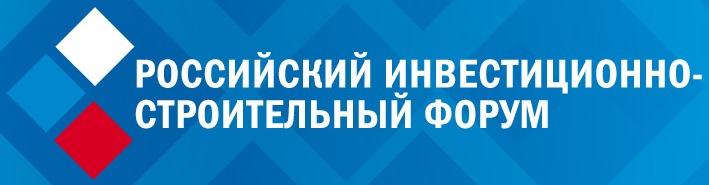 Отчетность членов саморегулируемой организации
Разумова Наталья Михайловна, директор департамента права
Союза строительных компаний Урала и Сибири
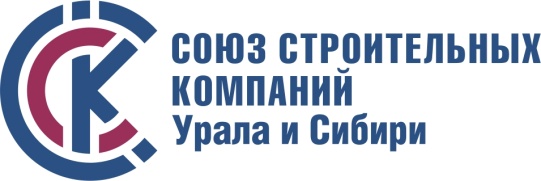 21 сентября 2017 года, ВДНХ- Экспо, Круглый стол 
«Контроль саморегулируемых организаций 
за деятельностью своих членов
Организатор: НОСТРОЙ
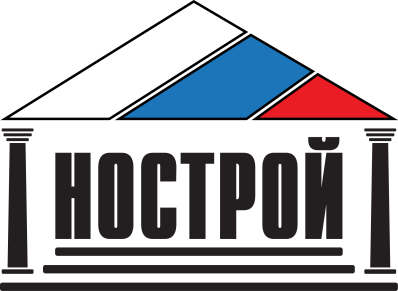 Требования законодательства
Способы исполнения требований законодательства
Цели анализа, информации, полученной в форме отчета
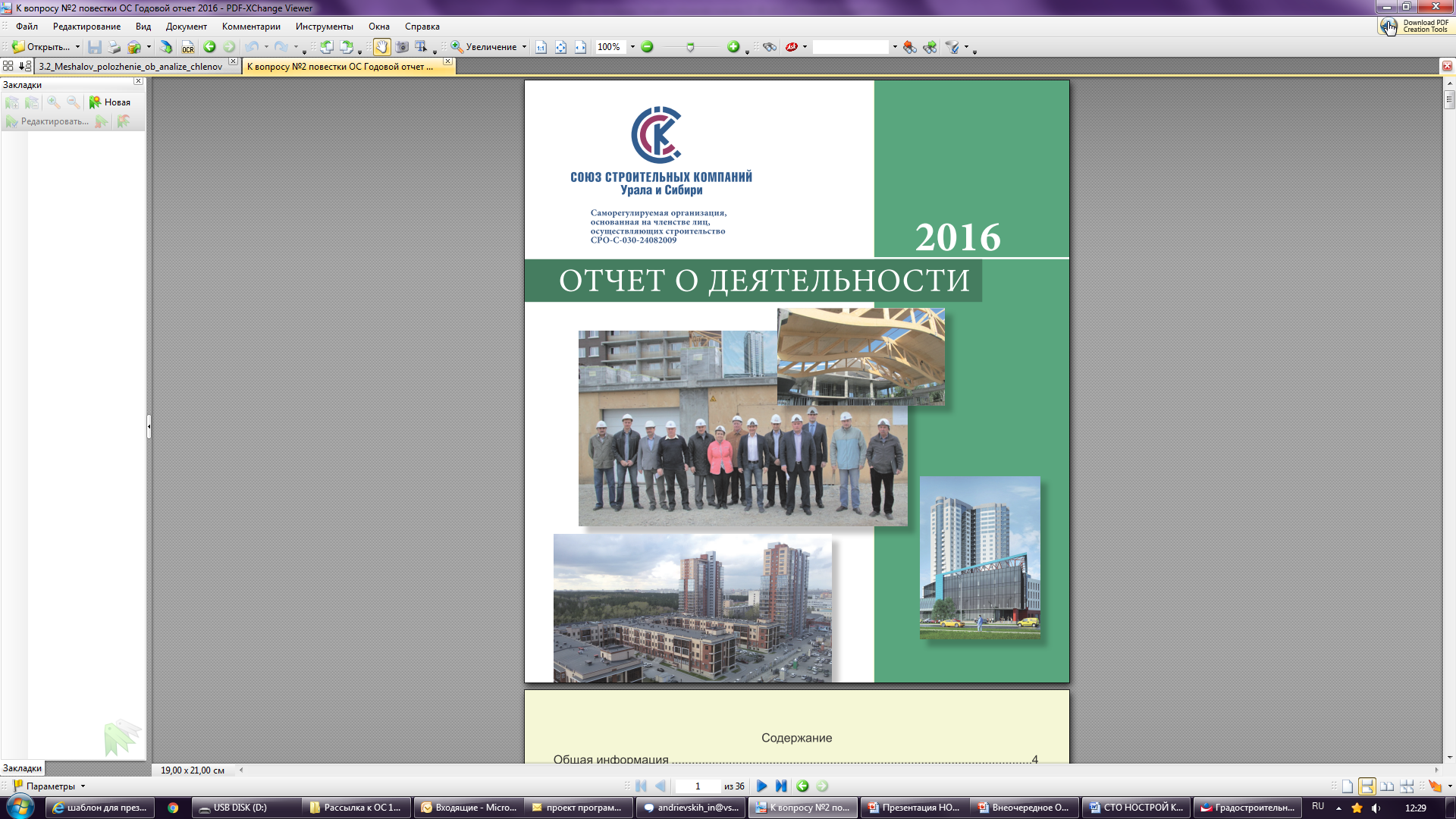 Контроль деятельности членов СРО
Планирование деятельности СРО и принятие управленческих решений в рамках целей и задач, определенных законодательством Российской Федерации, Уставом и другими внутренними документами СРО:
подготовка выводов о состоянии деятельности членов СРО, разработка рекомендаций по устранению негативных факторов, оказывающих влияние на деятельность членов СРО, 
разработка предложений по предупреждению возникновения отрицательных показателей деятельности членов СРО;      
разработка приоритетных направлений деятельности СРО
законодательные инициативы, заключения на НПА и их проектов
Защита интересов и прав членов СРО
Предоставление статистики по запросу заинтересованным лицам (НОСТРОЙ, госорганам, заказчикам)
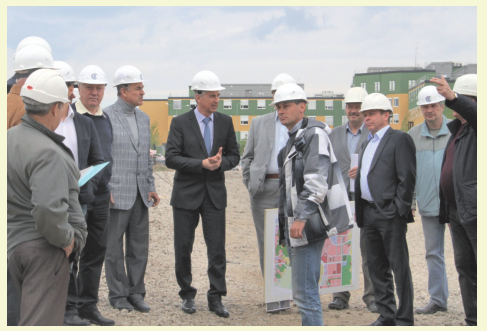 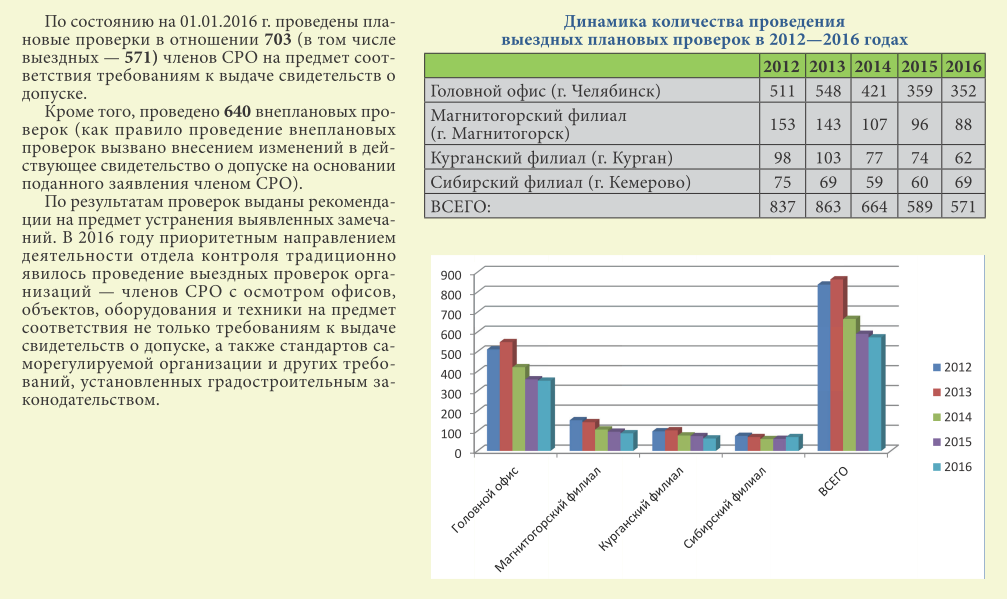 Применение результатов анализа информации, полученной из отчетов
Первичный анализ деятельности - для выявления первичных показателей деятельности, определения перспектив деятельности члена СРО и направлений углубленного контроля деятельности члена СРО по отдельным разделам Отчета
Последующий анализ - для объективной оценки результатов деятельности членов СРО за прошедший период, сопоставления сведений, расчета динамики изменений по отдельным разделам Отчета и результативности осуществления функций СРО 
Комплексный анализ - для комплексной (всесторонней) оценки деятельности члена СРО по отчетным данным за соответствующий период по всем разделам Отчета
Оперативный анализ - в целях контроля за деятельностью членов СРО (или по запросу сведений) по отдельным разделам Отчета
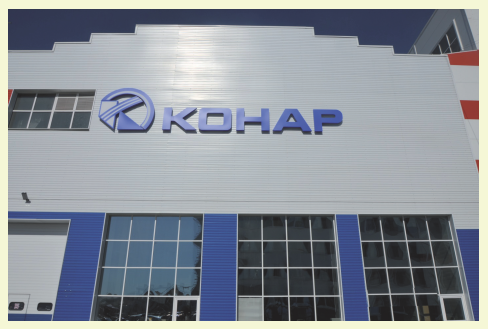 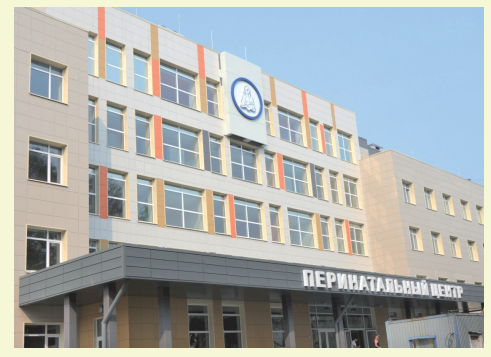 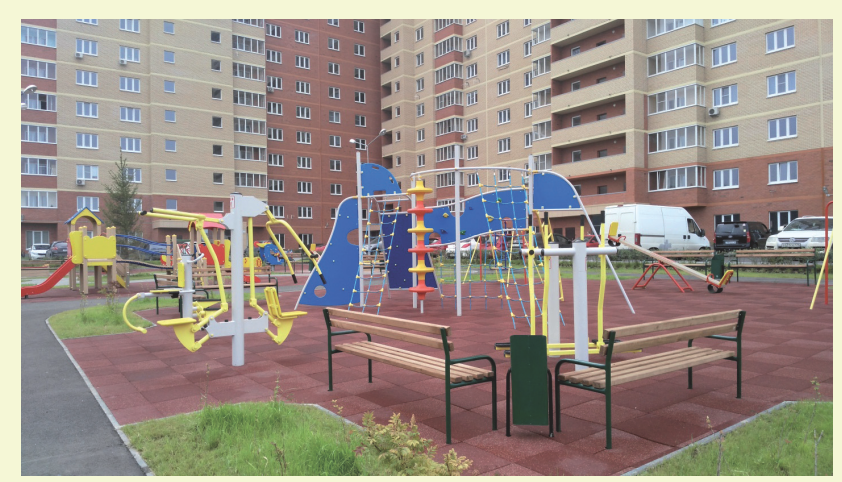 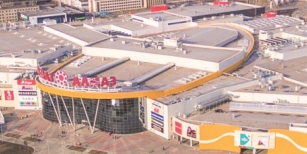 Структура отчета о деятельности члена саморегулируемой организации  Разделы в составе Отчета о деятельности члена саморегулируемой организации
Сроки предоставления отчетности:
Порядок предоставления отчетности и применение результатов анализа полученной информации
Блок-схема порядка осуществления проверки соответствия фактического совокупного размера обязательств по договорам строительного подряда предельному размеру обязательств по договорам строительного подряда (по проекту СТО НОСТРОЙ) Раздел 3 отчета
Продолжение Блок-схемы
Приказ Министерства строительства и жилищно-коммунального хозяйства РФ от 10 апреля 2017 г. N 700/пр "Об утверждении Порядка уведомления о фактическом совокупном размере обязательств соответственно по договорам подряда на выполнение инженерных изысканий, договорам подряда на подготовку проектной документации, договорам строительного подряда, заключенным таким лицом в течение отчетного года с использованием конкурентных способов заключения договоров"
В целях определения фактического совокупного размера обязательств члена саморегулируемой организации по договорам используется сумма цен по всем таким договорам, действующим на дату ее определения.
Уведомление должно содержать:
а) сведения о являющемся членом саморегулируемой организации юридическом лице (фирменное наименование, место нахождения, основной государственный регистрационный номер (ОГРН), идентификационный номер налогоплательщика (ИНН), дата приема в члены саморегулируемой организации) или индивидуальном предпринимателе (фамилия, имя, отчество (последнее - при наличии), адрес, основной государственный регистрационный номер для индивидуального предпринимателя (ОРГНИП), идентификационный номер налогоплательщика (ИНН), дата приема в члены саморегулируемой организации);
б) сведения о фактическом совокупном размере обязательств по договорам по состоянию на 1 января отчетного года*;
в) сведения о фактическом совокупном размере обязательств по договорам, которые были заключены членом саморегулируемой организации в течение отчетного года*;
г) сведения о фактическом совокупном размере обязательств по договорам и обязательства по которым признаны сторонами исполненными на основании акта приемки результатов работ и (или) исполнение по которым сторонами прекращено по основаниям, предусмотренным законом или договором, до приемки заказчиком результата работы, в течение отчетного года*;
д) сведения о фактическом совокупном размере обязательств по всем договорам, которые заключены членом саморегулируемой организации и исполнение которых на 31 декабря отчетного года не завершено*.
! Член саморегулируемой организации вправе не представлять в саморегулируемую организацию документы, в которых содержится информация, размещаемая в форме открытых данных.
Способ сбора информации из открытых источников
Запрос на площадку
Выгрузка контрактов по каждому члену
Интеграция в электронную базу данных
Способы получения информации по договорам о капитальномремонте ОИ МКД
Проблемы:
Ручная обработка и поиск сведений о члене по ИНН
Нет единого реестра договоров
Пример обработки отчета
Интеграция информации в базу данных СРО
Система личного кабинета членов СРО
В системе сохраняются все данные, внесенные партнером + из электронной базы СРО интегрируются сведения о наличии задолженности, выявленных несоответствиях, информации об Общем собрании, требования и уведомления
Система личного кабинета членов СРО. Подача Отчета в электронной форме.
Возможность подачи отчетов членами СРО через личный кабинет обеспечивает: 

соблюдение сроков, 
устранение рутинных операций,
приоритетную обработку информации,
 простоту взаимодействия СРО и членов
Система личного кабинета членов СРОИнтеграция информации «личного кабинета» в электронную базу СРО
Система личного кабинета членов СРО
Автоматизированная обработка данных. Принятие управленческих решений по результатам оценки эффективности результативности деятельности СРО
Система личного кабинета членов СРО.Пример обработки отчета, раздела 1 Отчета«Общие сведения»
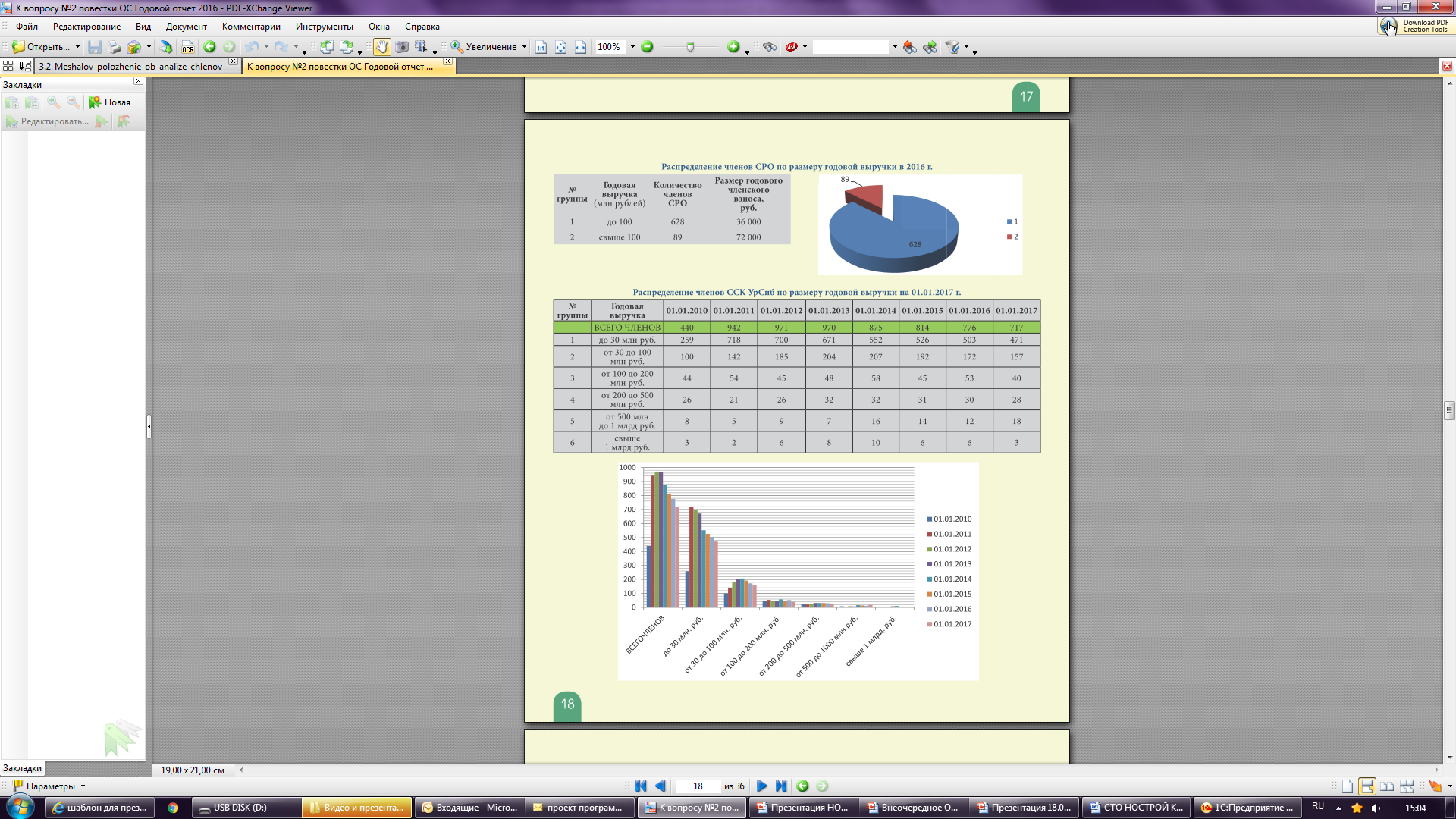 Система личного кабинета членов СРОАнализ сведений раздела 2 Отчета
Перспективные цели и задачи
Минимизация временных затрат членов СРО на предоставление Отчетности путем расширений возможностей личного кабинета.
Осуществление электронного документа оборота с использованием квалифицированной электронной подписи.
Создание единой информационной системы НОСТРОЙ.
Автоматизация процессов взаимодействия СРО и ее членов, контрольных мероприятий, уведомлений, предупреждений, требований.
Автоматизация, систематизация и оптимизация процессов получения, обработки и анализа информации, полученной в форме отчетов.
Самостоятельный поиск информации о деятельности членов СРО из открытых источников в ходе мониторинга без рутинных операций и платы со стороны членов СРО